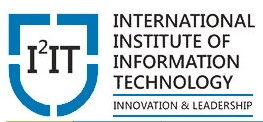 Engineering Mathematics-IEigenvalues and Eigenvectors
Prepared By- Prof. Mandar Vijay Datar
I2IT, Hinjawadi, Pune - 411057
Hope Foundation’s International Institute of Information Technology, I²IT, P-14 Rajiv Gandhi Infotech Park, Hinjawadi, Pune - 411 057 
Tel - +91 20 22933441 / 2 / 3  |  Website - www.isquareit.edu.in ; Email - info@isquareit.edu.in
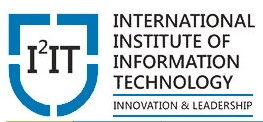 Definition
Definition 1: A nonzero vector x is an eigenvector (or characteristic vector) of a square matrix A if there exists a scalar λ such that Ax = λx. Then λ is an eigenvalue (or characteristic value) of A.
Note: The zero vector can not be an eigenvector but zero can be an eigenvalue. 
Example: Claim that 		is an eigen-vector for matrix			

Solution:- Observe that				For  λ= 3  

λx =			Thus, λ = 3 is an eigenvalue of A and x is the 			corresponding eigen vector.
Hope Foundation’s International Institute of Information Technology, I²IT, P-14 Rajiv Gandhi Infotech Park, Hinjawadi, Pune - 411 057 
Tel - +91 20 22933441 / 2 / 3  |  Website - www.isquareit.edu.in ; Email - info@isquareit.edu.in
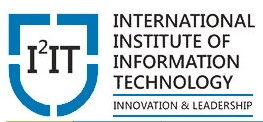 Geometric interpretation
Let A be an n×n matrix, if X is an n×1 vector then Y=AX is another n×1 vector. Thus A can be considered as a transformation matrix that transforms vector X to vector Y 
In general, a matrix multiplied to a vector changes both its magnitude and direction. However, a matrix may operate on certain vectors by changing only their magnitude, and leaving their direction unchanged. Such vectors are the Eigenvectors of the matrix. 

If a matrix multiplied to an eigenvector changes its magnitude by a factor, which is positive if its direction is unchanged and negative if its direction is reversed. This factor is nothing but the eigenvalue associated with that eigenvector.
Hope Foundation’s International Institute of Information Technology, I²IT, P-14 Rajiv Gandhi Infotech Park, Hinjawadi, Pune - 411 057 
Tel - +91 20 22933441 / 2 / 3  |  Website - www.isquareit.edu.in ; Email - info@isquareit.edu.in
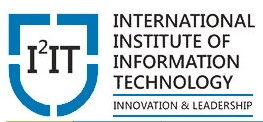 Eigenvalues
Let x be an eigenvector of the matrix A. Then there must exist an eigenvalue λ such that 	Ax = λx 	
or, equivalently, Ax - λx = 0		or	 (A – λI)x = 0
If we define a new matrix B = A – λI, then Bx = 0
If B has an inverse then x = B-10 = 0. But an eigenvector cannot be zero. Thus, it follows that x will be an eigenvector of A if and only if  B does not have an inverse, or equivalently det(B)=0, or
			det(A – λI) = 0
This is called the characteristic equation of A. Its roots are the eigenvalues of A.
Hope Foundation’s International Institute of Information Technology, I²IT, P-14 Rajiv Gandhi Infotech Park, Hinjawadi, Pune - 411 057 
Tel - +91 20 22933441 / 2 / 3  |  Website - www.isquareit.edu.in ; Email - info@isquareit.edu.in
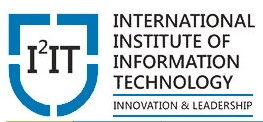 Eigenvalues: examples
Example 1: Find the eigenvalues of

	

				Thus, two eigenvalues: 5,  1  
   
Note: The roots of the characteristic equation can be repeated. That is, λ1 = λ2 =…= λk. If that happens, the eigenvalue is said to be of multiplicity k.
Example 2: Find the eigen values of
Hope Foundation’s International Institute of Information Technology, I²IT, P-14 Rajiv Gandhi Infotech Park, Hinjawadi, Pune - 411 057 
Tel - +91 20 22933441 / 2 / 3  |  Website - www.isquareit.edu.in ; Email - info@isquareit.edu.in
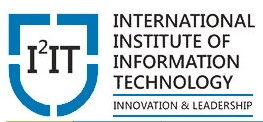 Example continued…..
Therefore, λ = -2, 1, 3 are eigenvalues of  A.
Hope Foundation’s International Institute of Information Technology, I²IT, P-14 Rajiv Gandhi Infotech Park, Hinjawadi, Pune - 411 057 
Tel - +91 20 22933441 / 2 / 3  |  Website - www.isquareit.edu.in ; Email - info@isquareit.edu.in
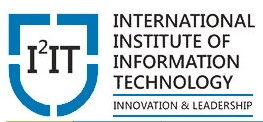 Eigenvectors
To each distinct eigenvalue of a matrix A there will be at least one corresponding eigenvector which can be obtained by solving the appropriate set of homogenous equations. 
If λi is an eigenvalue then the corresponding eigenvector xi is the solution of  system (A – λiI)xi = 0
Example 1 (cont.): Let, λ =5. Consider the following system
Solving the above system, we get eigenvector corresponding to eigen value λ
Hope Foundation’s International Institute of Information Technology, I²IT, P-14 Rajiv Gandhi Infotech Park, Hinjawadi, Pune - 411 057 
Tel - +91 20 22933441 / 2 / 3  |  Website - www.isquareit.edu.in ; Email - info@isquareit.edu.in
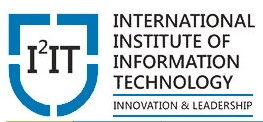 Example continued…..
Hope Foundation’s International Institute of Information Technology, I²IT, P-14 Rajiv Gandhi Infotech Park, Hinjawadi, Pune - 411 057 
Tel - +91 20 22933441 / 2 / 3  |  Website - www.isquareit.edu.in ; Email - info@isquareit.edu.in
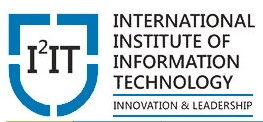 Example continued…..
Example 2 (cont.): Find the eigenvectors of

Recall that λ = -2 is an eigenvalue of A
Solve the homogeneous linear system represented by

					Let

The eigenvectors of  = -2 are of the form
Hope Foundation’s International Institute of Information Technology, I²IT, P-14 Rajiv Gandhi Infotech Park, Hinjawadi, Pune - 411 057 
Tel - +91 20 22933441 / 2 / 3  |  Website - www.isquareit.edu.in ; Email - info@isquareit.edu.in
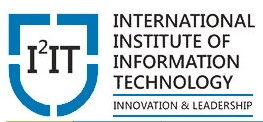 Properties of Eigenvalues and Eigenvectors
Definition: The trace of a matrix A, denoted by tr(A), is the sum of the elements present on the main diagonal of matrix A.
Property 1: The sum of the eigenvalues of a matrix equals the trace of the matrix.
Property 2: A matrix is singular if and only if it has a zero eigenvalue.
Property 3: The eigenvalues of an upper (or lower) triangular matrix are the elements on the main diagonal.
Property 4: If λ is an eigenvalue of A and A is invertible, then 1/λ is an eigenvalue of matrix A-1.
Hope Foundation’s International Institute of Information Technology, I²IT, P-14 Rajiv Gandhi Infotech Park, Hinjawadi, Pune - 411 057 
Tel - +91 20 22933441 / 2 / 3  |  Website - www.isquareit.edu.in ; Email - info@isquareit.edu.in
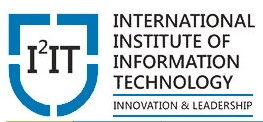 Properties of Eigenvalues and Eigenvectors
Property 5: If λ is an eigenvalue of A then kλ is an eigenvalue of kA where k is any arbitrary scalar.
Property 6: If λ is an eigenvalue of A then λk is an eigenvalue of Ak for any positive integer k.
Property 8: If λ is an eigenvalue of A then λ is an eigenvalue of AT.
Property 9: The product of the eigenvalues (counting multiplicity) of a matrix equals the determinant of the matrix.
Hope Foundation’s International Institute of Information Technology, I²IT, P-14 Rajiv Gandhi Infotech Park, Hinjawadi, Pune - 411 057 
Tel - +91 20 22933441 / 2 / 3  |  Website - www.isquareit.edu.in ; Email - info@isquareit.edu.in
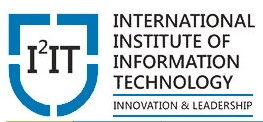 Properties of Eigenvalues and Eigenvectors
Important Results-
Theorem: Eigenvectors corresponding to distinct eigenvalues are linearly independent. 
Theorem: If λ is an eigenvalue of multiplicity k of an n  n matrix A then the number of linearly independent eigenvectors of A associated with λ is given by m = n - rank(A- λI). 
Furthermore, 1 ≤ m ≤ k.
Hope Foundation’s International Institute of Information Technology, I²IT, P-14 Rajiv Gandhi Infotech Park, Hinjawadi, Pune - 411 057 
Tel - +91 20 22933441 / 2 / 3  |  Website - www.isquareit.edu.in ; Email - info@isquareit.edu.in
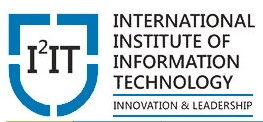 THANK YOU
For details, please contact
Prof. Mandar Datar – Asst Prof
mandard@isquareit.edu.in
Department of Applied Sciences & Engineering

Hope Foundation’s
 International Institute of Information Technology, I²IT 
P-14,Rajiv Gandhi Infotech Park
MIDC Phase 1, Hinjawadi, Pune – 411057
Tel - +91 20 22933441/2/3
www.isquareit.edu.in | info@isquareit.edu.in